Областная олимпиада по швейному делу среди учащихся специальных (коррекционных) школ-интернатов»
В соответствии с Положением о проведении Олимпиады по швейному делу среди обучающихся старших классов специальных (коррекционных) общеобразовательных учреждений, руководствуясь приказом департамента образования администрации Владимирской области от 22 января 2016г №33  «О проведении областной олимпиады   по швейному делу среди учащихся специальных (коррекционных) школ-интернатов» 17. 03. 2016г была проведена Олимпиада  на базе ГКОУ ВО «Специальная (коррекционная) общеобразовательная школа-интернат   г. Коврова»
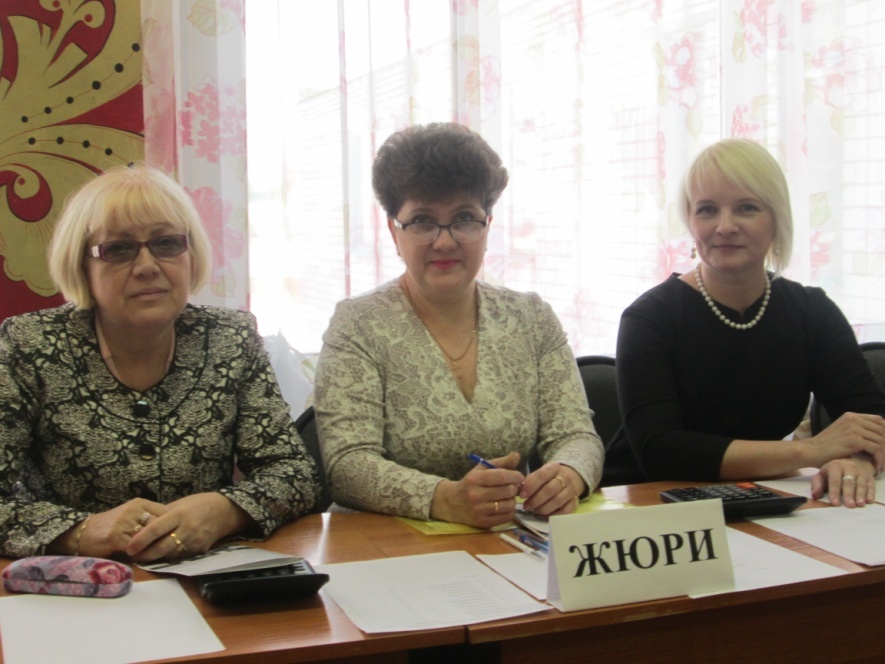 Проверка олимпиадных заданий, анализ результатов,  определение победителей и призеров областной  олимпиады по швейному делу осуществлялась членами  жюри, согласно приказа департамента образования администрации Владимирской области в следующем составе:
Леонтьева В.В. – доцент кафедры педагогики и психологии здоровья ГАОУ ДПО ВИРО,
Осипова А.Е. - методист кафедры профессионального образования ГАОУ ДПО ВИРО,
Елистратова С.Н. -  методист кафедры профессионального образования ГАОУ ДПО ВИРО.
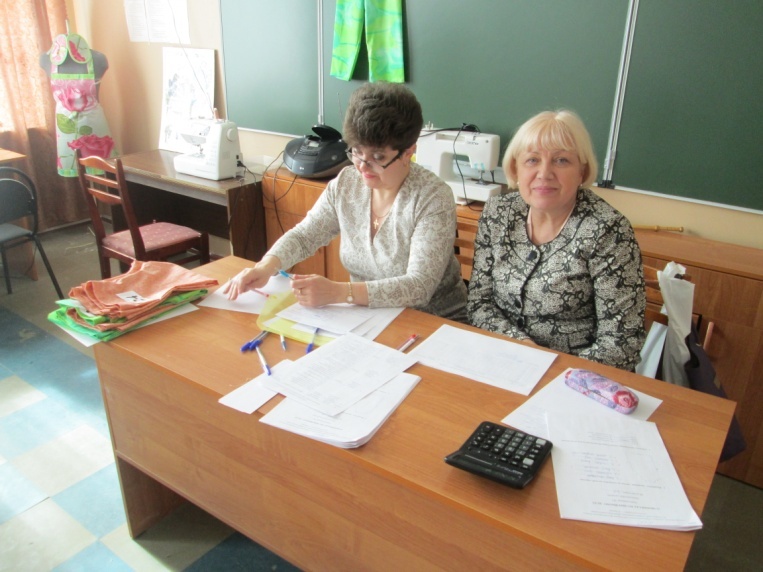 Для гостей олимпиады была организована экскурсия по образовательному учреждению.
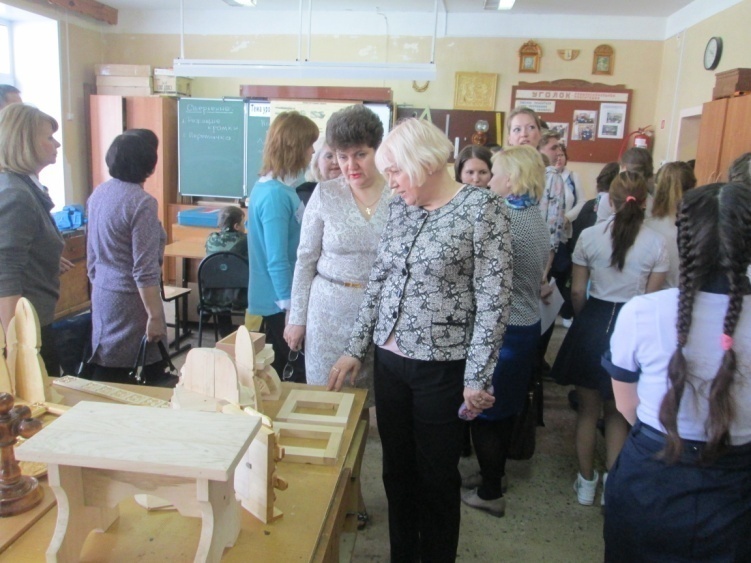 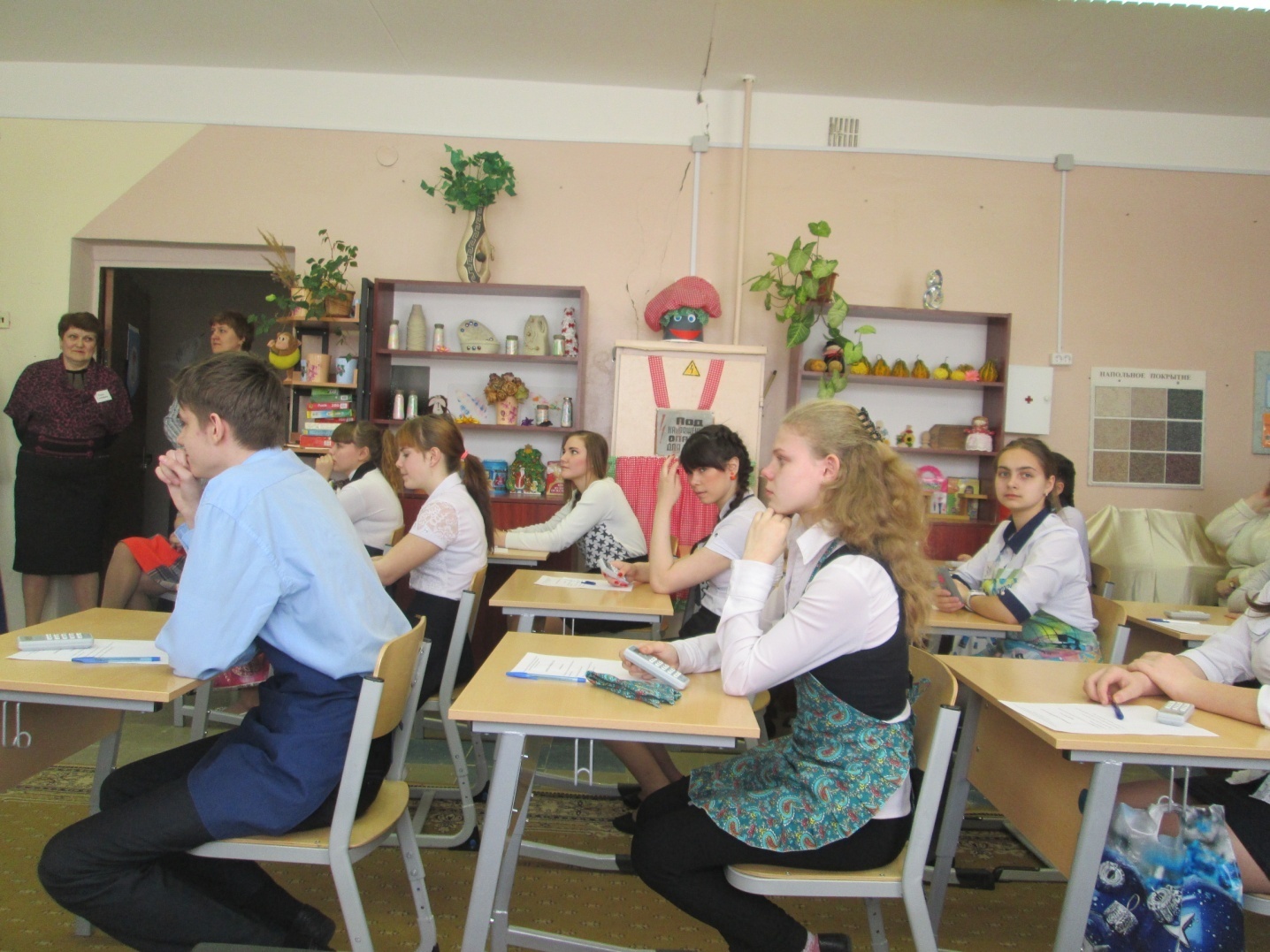 Областная олимпиада по швейному делу проводилась в два тура: теоретический и практический. Теоретический тур включал в себя тестирование с использованием интерактивной системы голосования (Votum), выполнение письменного задания, проверку правил техники безопасности.
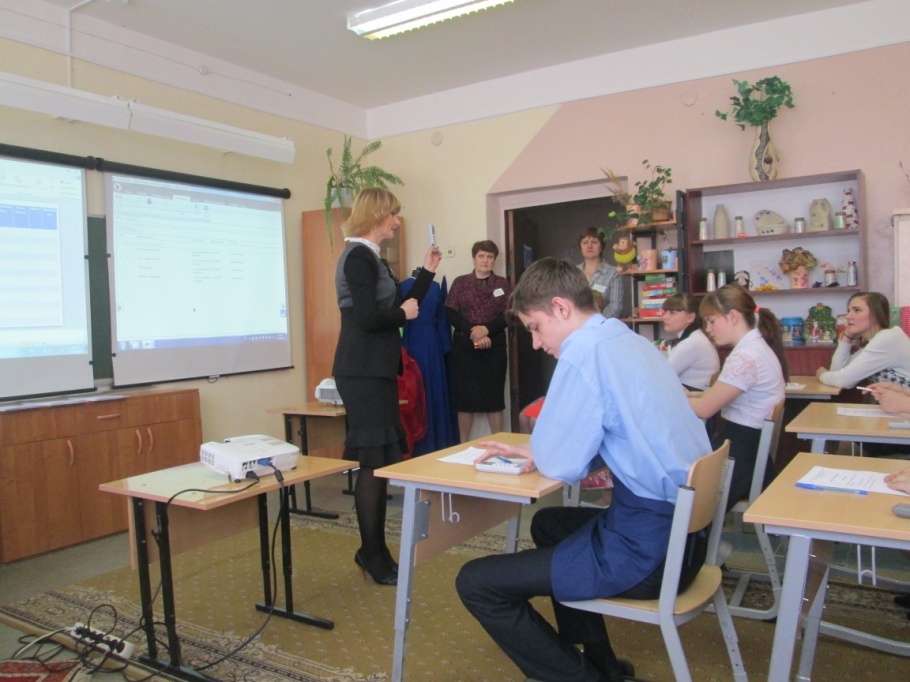 Практический тур – выполнение практического задания 
    «Пошив пижамных брюк по готовому крою».
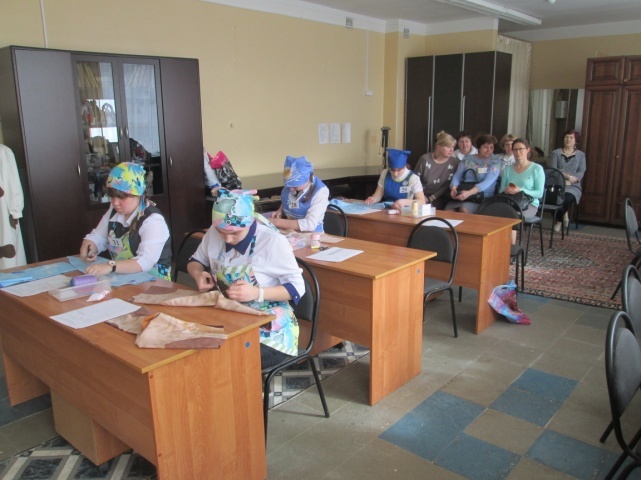 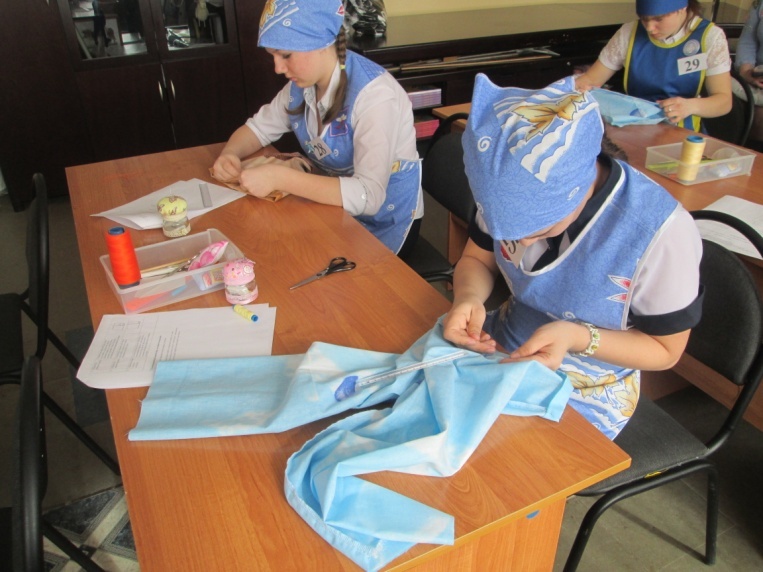 По итогам проверки олимпиадных заданий победители определялись по наивысшему количеству набранных баллов.
Победители областной олимпиады по швейному делу среди обучающихся специальных (коррекционных)  школ-интернатов